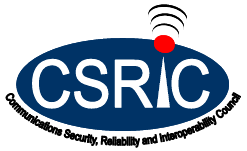 Working Group 3:Network Reliability and Security Risk Reduction  Report on Best Practices and Recommendations to Mitigate Security Risks to Current IP-based Internet Protocols
December 2018
CSRIC VI WG3 Members
2
CSRIC VI WG3 Description/Timeline
Description: The FCC directs CSRIC to recommend mechanisms to reduce risks to network reliability and security, including:  (i) best practices to mitigate the network reliability and security risks associated with the Diameter protocol, an industry standard for connecting and authenticating subscribers on mobile networks, (ii) mechanisms to best design and deploy 5G networks to mitigate risks to network reliability and security posed by the proliferation of Internet of Things devices, vulnerable supply chains, and open-source software platforms used in 5G networks, and (iii) best practices and tools to improve reliability and reduce security risks in IP-based networks and protocols.
The working group will identify and examine the security risks to wireless protocols (e.g., Diameter) impacting network reliability. Once the security risks have been identified and examined for their impact on network reliability, the working group will propose to CSRIC recommendations, including best practices, to mitigate the identified risks.
March 2018 - Report on Best Practices and Recommendations to Mitigate Security Risks to Wireless Protocols.
Sept 2018 - Report on Best Practices and Recommendations to Mitigate Security Risks to Emerging 5G Wireless Networks.
March 2019 - Report Best Practices and Recommendations to Mitigate Security Risks to Current IP-based Protocols.
3
The 5G Report Amendment
This report has already been voted on (approved) by CSRIC
However, the amendment on the Supply Chain has not been voted on and needs to be voted on today
The WG is submitting its recommendations for Supply Chain in 5G 
These recommendations were not included in the report submitted in September, allowing the WG to review the current work in the DHS ICT as well as other industry activity, and take these into consideration as part of its recommendations
4
5G Supply Chain Recommendations to the FCC
Regulatory Action

The supply chain is a free market driven partnership between numerous companies globally. Restrictions on suppliers in the communication ecosystem, or any industry ecosystem for that matter, can have unintended consequences that need to be fully understood. If the FCC decides that regulatory action on SCRM is necessary based on responses to the current NPRM on restricting use of USF Funds, that regulatory action should be focused as narrowly as possible to avoid broader impacts across the supply chain. The working group recommends the Commission fully consider the ongoing work within the DHS and NIST prior to taking any actions.
5
5G Supply Chain Recommendations to the FCC
Support NIST CSF Update to Supply Chain Procedures

CSRIC recognizes that Supply Chain best practices are well documented by a number of different industry standards bodies – NIST, COBIT, ISO to name a few. CSRIC recommends that the FCC support the NIST collaborative process to define the voluntary procedures and identify the informed references for inclusion in updates to the Cyber Security Framework.
6
5G Supply Chain Recommendations to the FCC
Close Collaboration with DHS ICT and NIST

Currently, DHS is driving multiple working groups focused on identification of critical infrastructure risk factors and supply chain risk management under the guidance of the National Risk Management Center. These include a comprehensive supply chain threat assessment beginning with the tri-sector (Communications, Information Technology, and Energy) community and the ICT SCRM Task Force. In addition, NIST is currently executing an effort to review and enhance supply chain best practices for inclusion into the cyber security framework.  
Supply Chain Risk Management is an incredibly complex activity due to the broad scope of suppliers and technologies in the communications ecosystem. The FCC, other government agencies and even legislators should allow the current public/private partnerships assessing SCRM to complete their assessments so they that can inform the future discussion of potential regulatory actions. We strongly advocate FCC participation in the ICT SCRM Task Force to ensure the best possible flow of information between the diverse Government participants, Industry, and the FCC that can guide next steps in improving SCRM.
7
5G Supply Chain Recommendations to the Industry
Collaboration with DHS 

CSRIC recommends industry work closely with DHS to monitor and identify potential threats introduced through supply chain. Specifically, Industry should actively participate in and support the development of recommendations by the DHS Information and Communications Technology Supply Chain Risk Management (ICT SCRM) Task Force in support of the National Risk Management Center.
8
5G Supply Chain Recommendations to the Industry
Supply Chain Risk Management 

CSRIC recommends all industry members implement a supply chain risk management policy to manage supply chain relationships. Industry should be aware of any potential threats introduced through the supply  chain and mitigate those threats according to the risk they pose based on industry specific threat assessment and consistent with an organization’s risk tolerance. It is further recommended that industry consider utilization of Distributed Ledger Technology within their process to address various SCRM activities including proof of ownership, traceability, and transparency and to facilitate the sharing of this information in a verifiable manner.
9
5G Supply Chain Recommendations to the Industry
Evaluation of Supply Chain Risks 

The CSRIC recommends that industry consider using the NIST National Vulnerability Database (NVD), including Common Vulnerability and Exposures (CVE) and the Common Vulnerability Scoring System (CVSS), to characterize, categorize, and score vulnerabilities in the supply chain.
Industry includes the suppliers who should be using these resources as part of their development cycle on a regular basis.
10